歡迎~~~中興新鮮人
輔導老師  林汶慧
中 興 輔 導 室
輔導主任 -- 孫淑瑱  主任

     輔導老師 --  林汶慧  老師
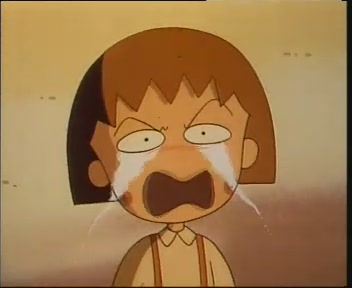 當我覺得：
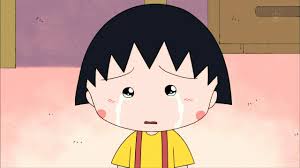 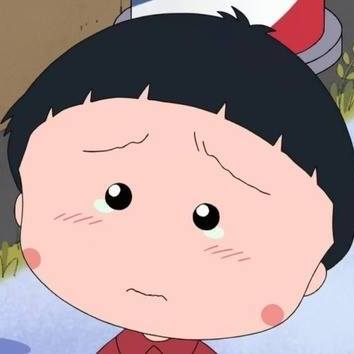 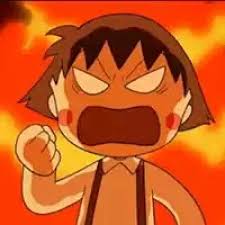 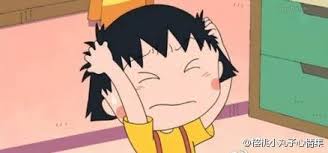 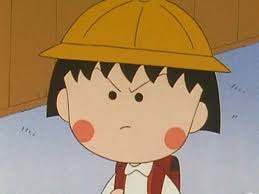 在生活裡，出現很不好的感覺時，而且都找不到方法讓自己好起來，我可以…
找我的班級導師幫幫我

2.  找輔導老師幫幫我
《上學歌》
~讓我們一起唱唱跳跳~
《動動腦，想一想，你好棒!》
把愛心白色的地方，用彩色筆塗上自己喜歡的顏色吧!(注意!格子裡面不要塗到喔!)
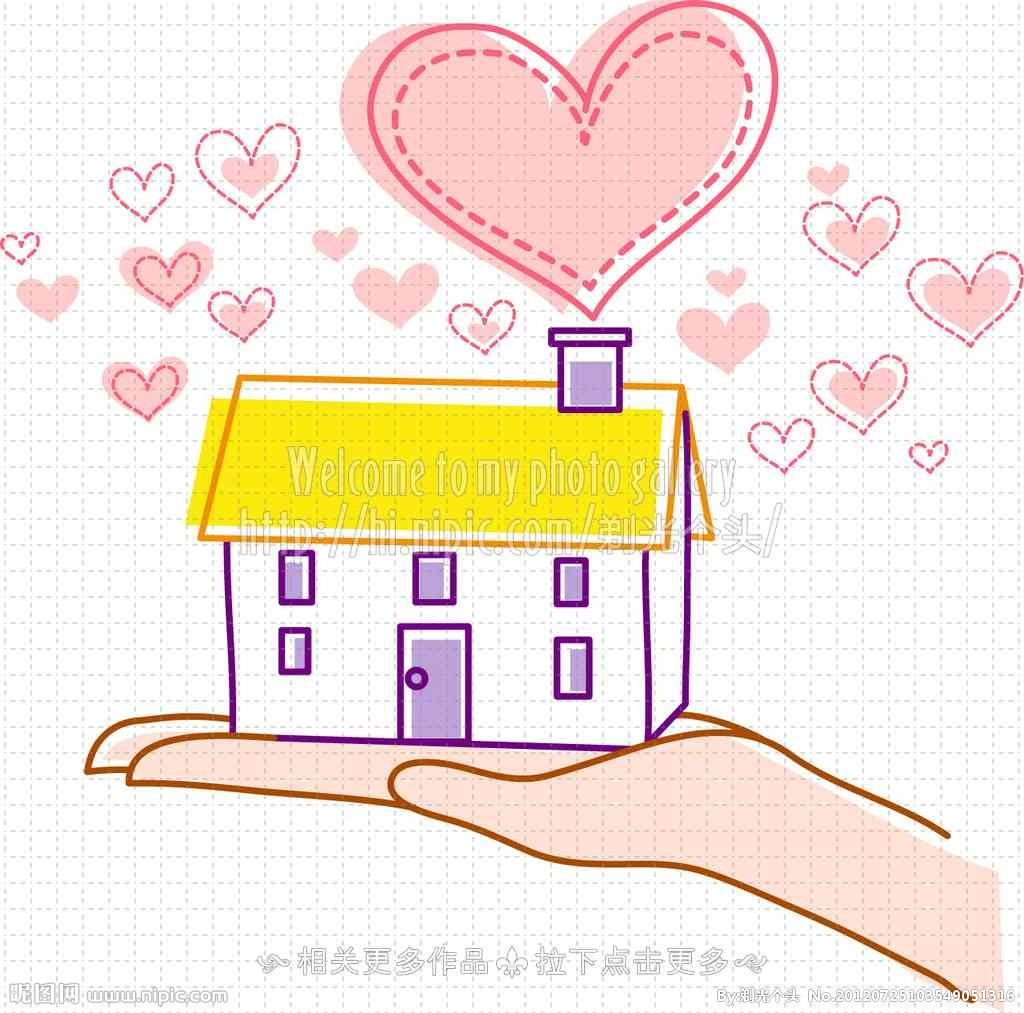 我  們  班  的  蘋  果 樹
~發現你的好~
選一節下課時間，到輔導室找林老師，告訴林老師兩個同學的名字跟同學好棒的地方，就可以得到一個小禮物喔!
謝謝~中興新鮮人~祝天天開心上學           平安回家
輔導老師  林汶慧